Kapittel 17Makroøkonomi – en oversikt
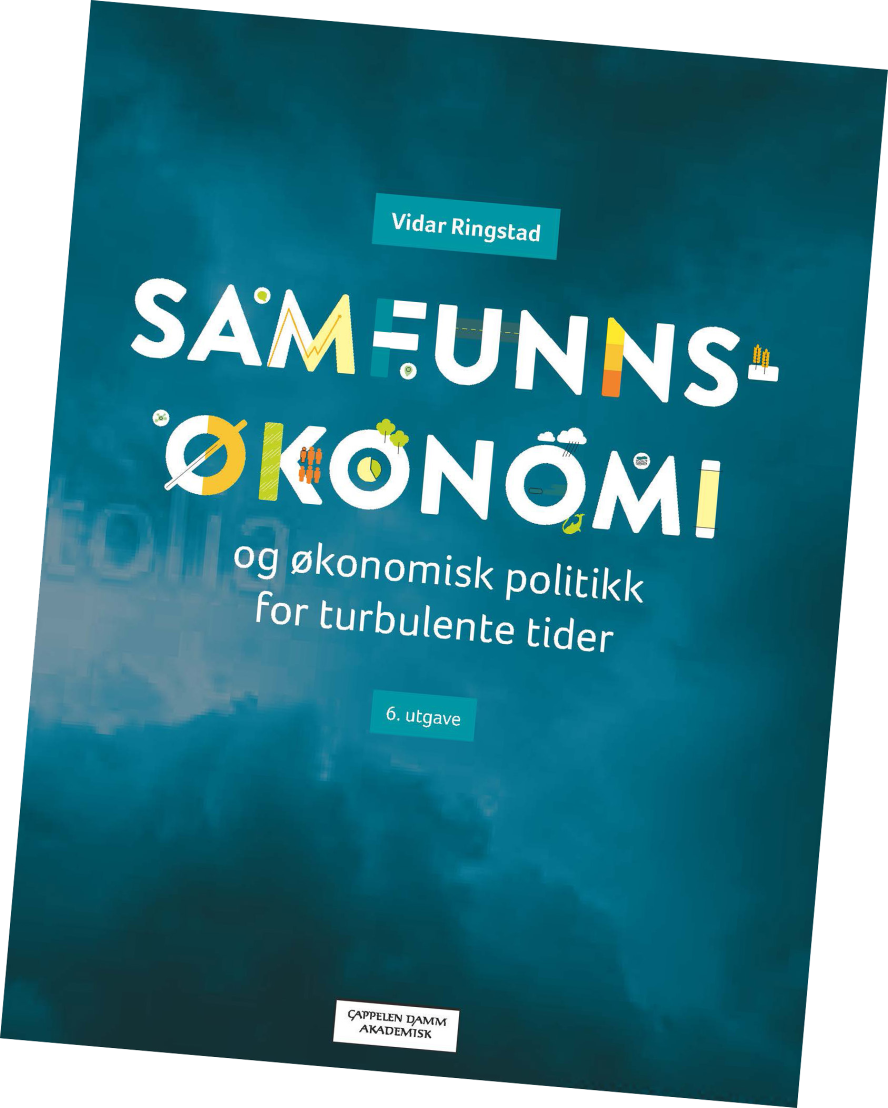 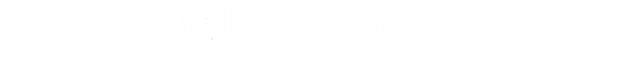 Hvorfor makroøkonomi?
Behovet for stabiliseringspolitikk
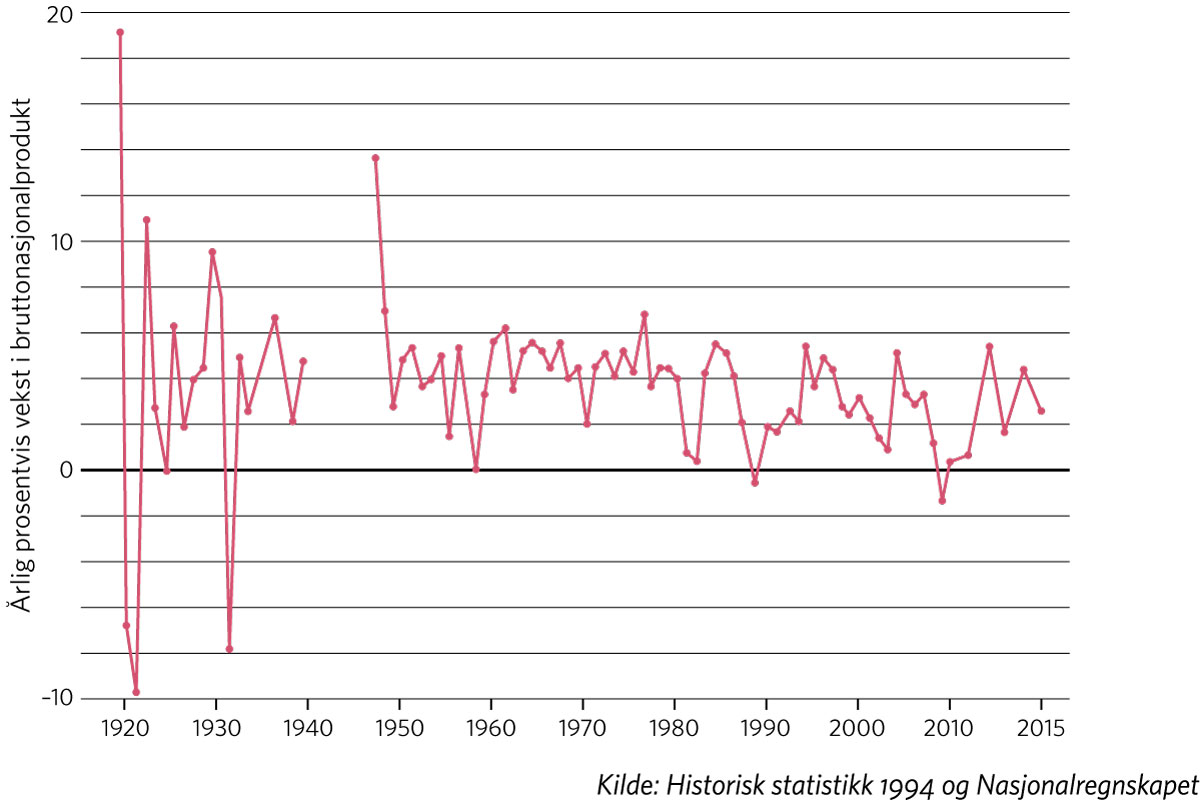 Figur 17.1 Vekstrater for bruttonasjonalproduktet 1919–2015
De fire sentrale saksområdene
 
Verdiskaping og økonomisk vekst

Tilstanden på arbeidsmarkedet

Grad av prisstabilitet

Tilstanden i utenriksøkonomien
To kategorier virkemidler
 
Finanspolitiske, dvs. offentlige inntekter og utgifter

Pengepolitiske, dvs. pengemengde eller rentenivå
Veksten i verdiskapingen de siste 45 år
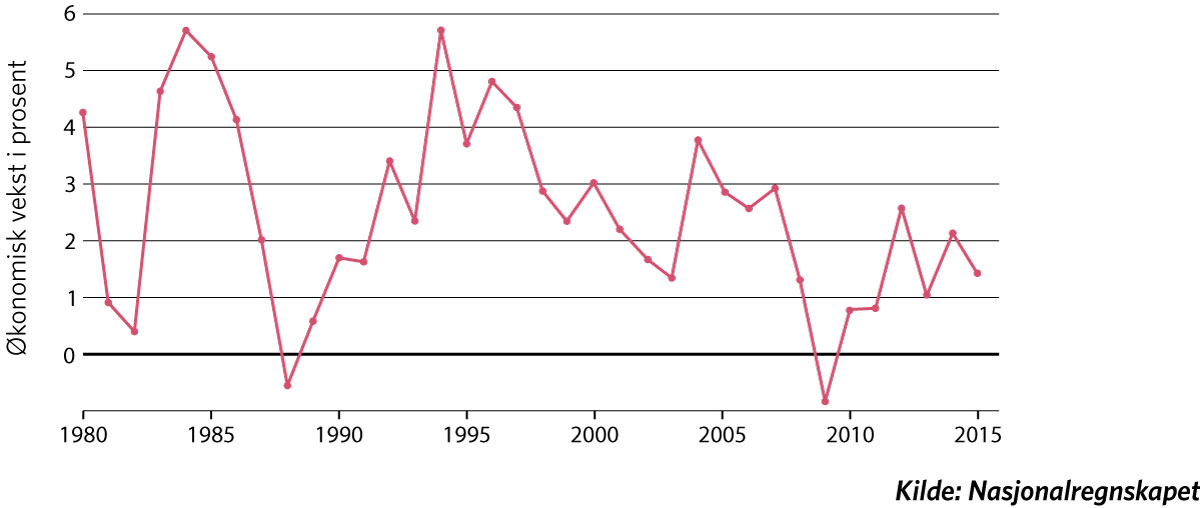 Figur 17.2 Vekst (i prosent) i bruttonasjonalproduktet 1980–2015
Arbeidsløshet de siste 45 år
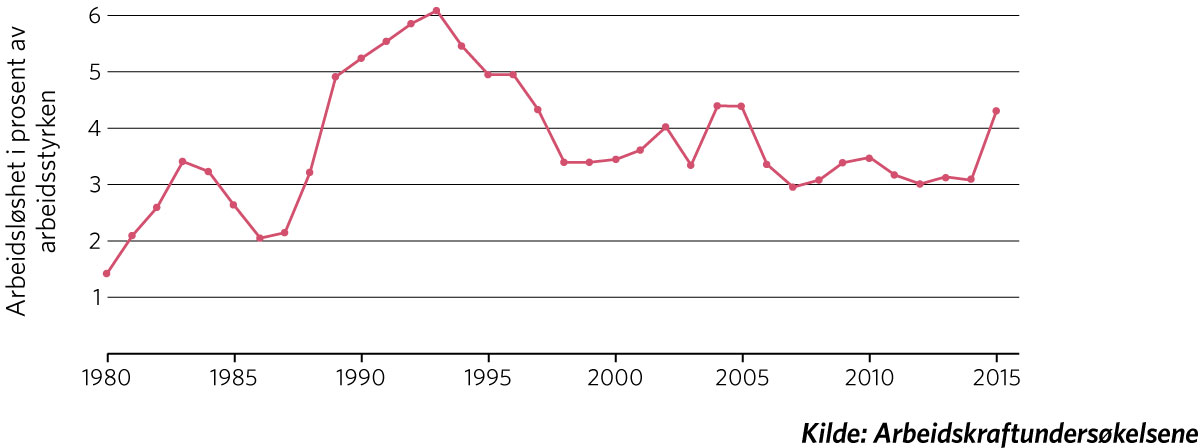 Figur 17.3 Arbeidsløshet i prosent av arbeidsstyrken 1980–2015
Prisstigning de siste 45 år
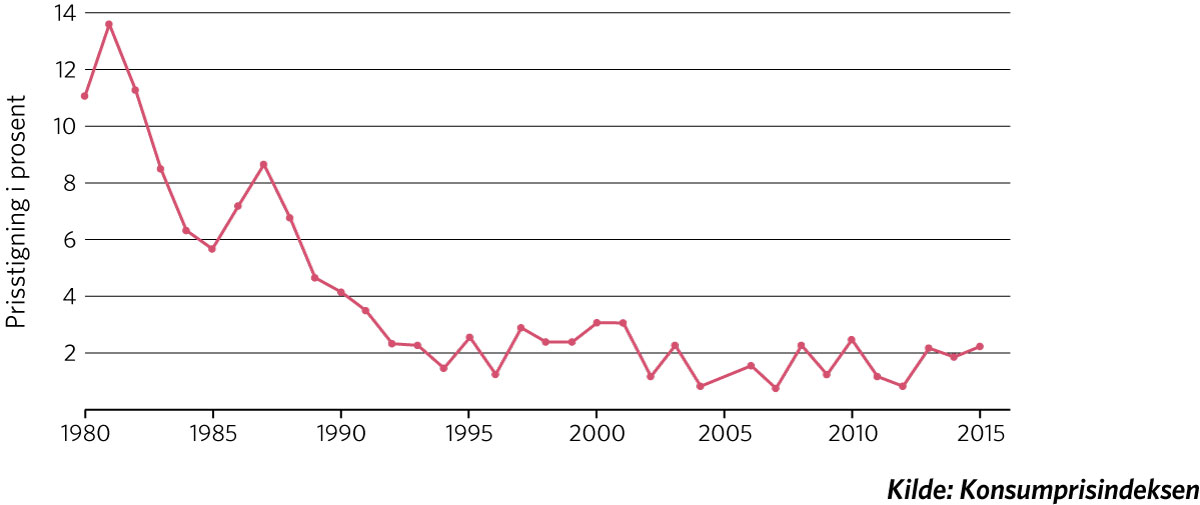 Figur 17.4 Prisstigning i prosent 1980–2015
Utviklingen i utenriksøkonomien 1970-2012
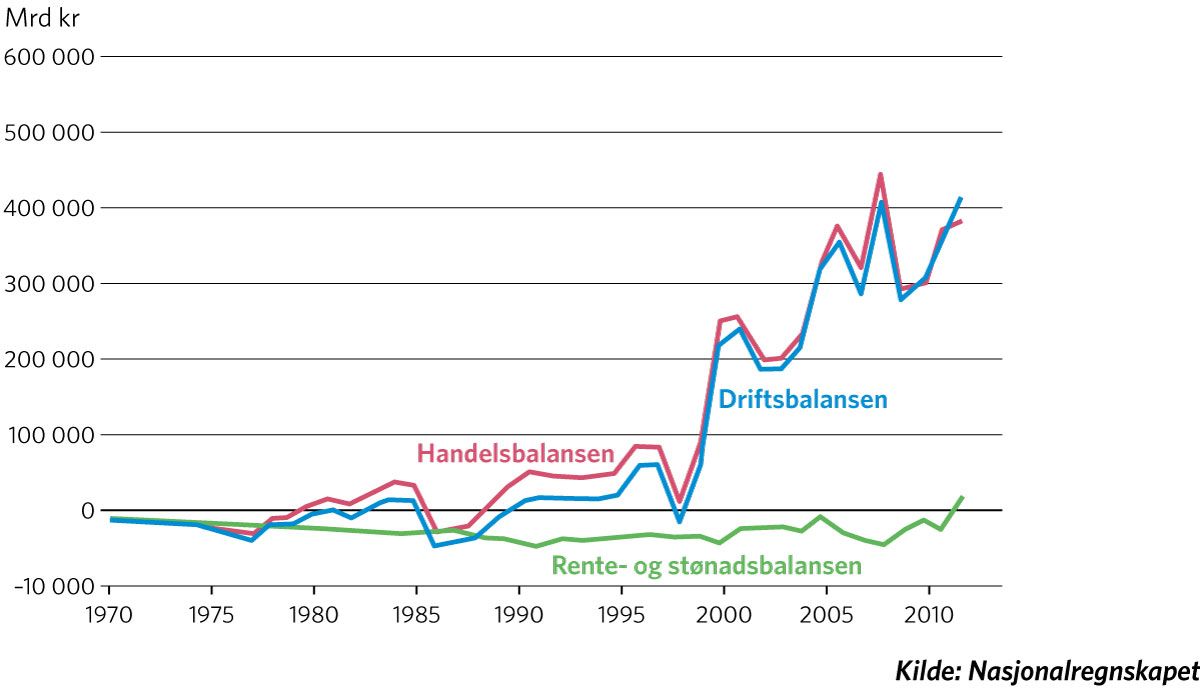 Figur 17.5 Driftsregnskapet overfor utlandet 1970–2012